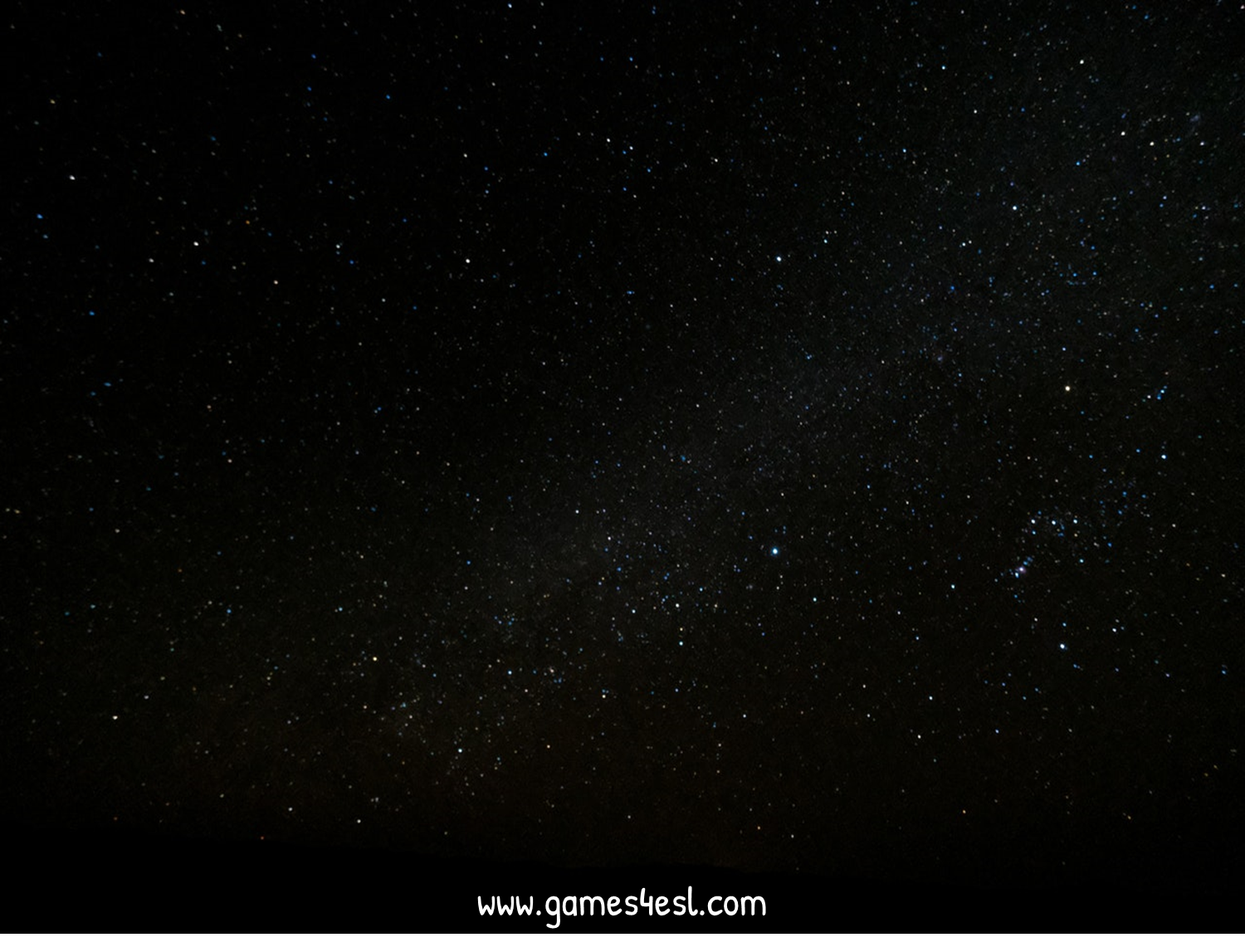 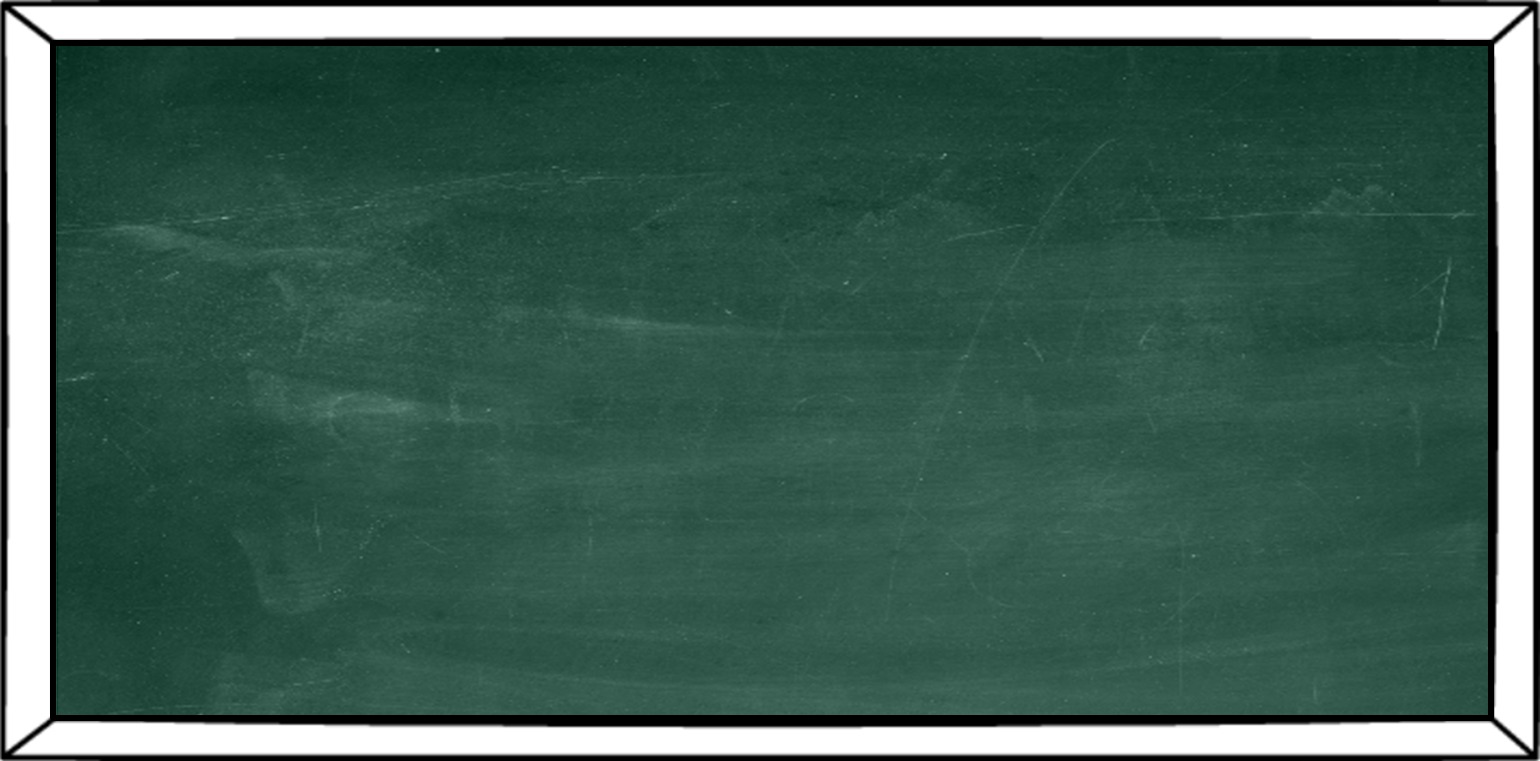 سباق الفضاء
طريقة اللعب
يقسم  الطلبة لفريقين
فريق الصاروخ وفريق المركبة الفضائية
يختار الفريق رقم ليظهر السؤال ويتم الاجابة عليه. 
بعد الاجابة الصحيحة للسؤال يتم الضغط على الفريق الذي اجاب ( الصاروخ او المركبة الفضائية) ليتقدم للامام
الفريق الذي يصل الى المريخ هو الفائز
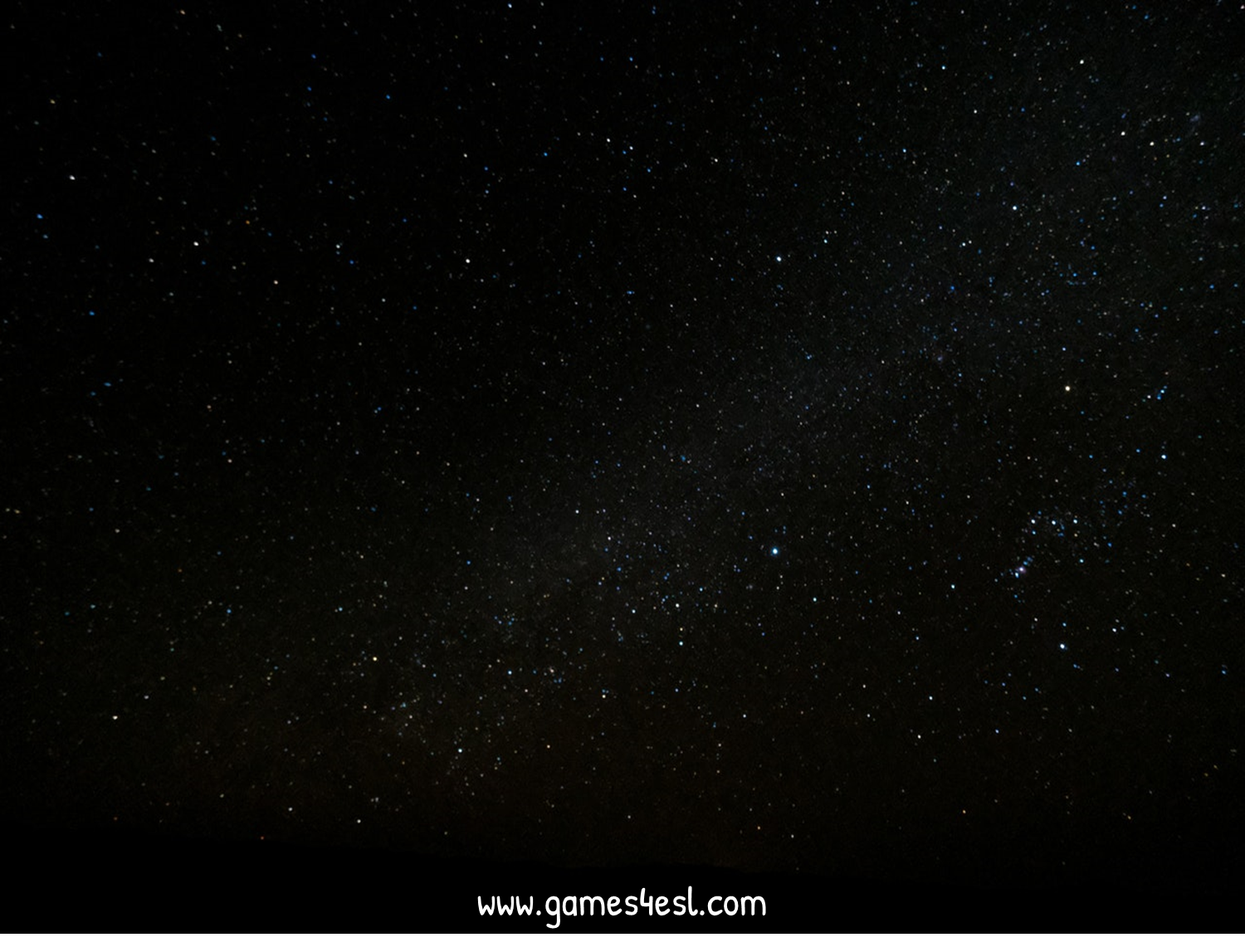 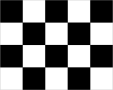 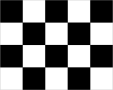 سباق الفضاء
اختر فريقك
الصاروخ  المركبة الفضائية او
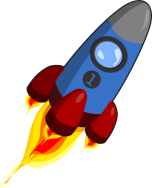 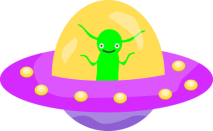 سباق الفضاء
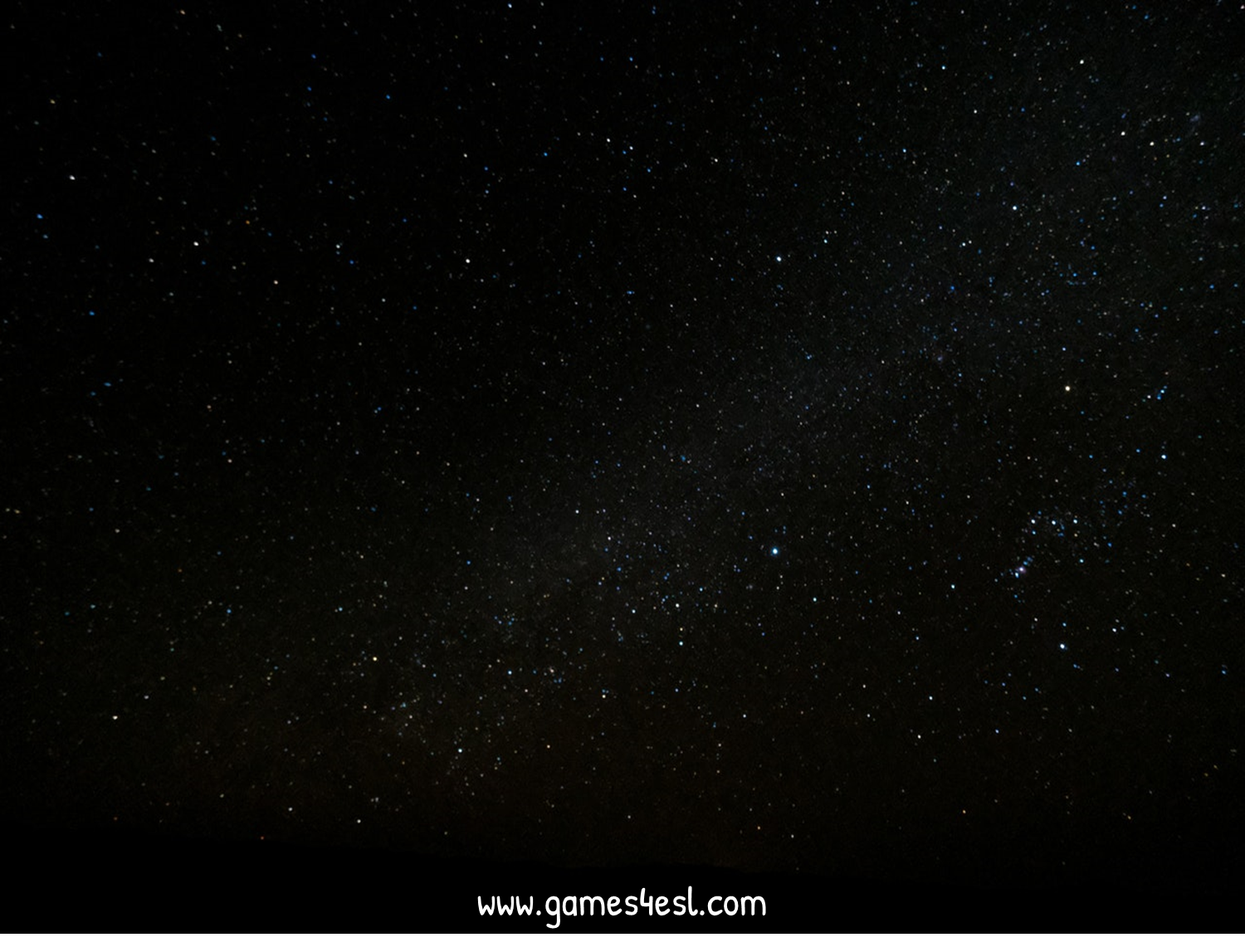 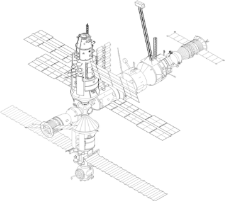 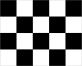 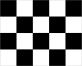 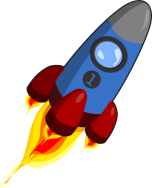 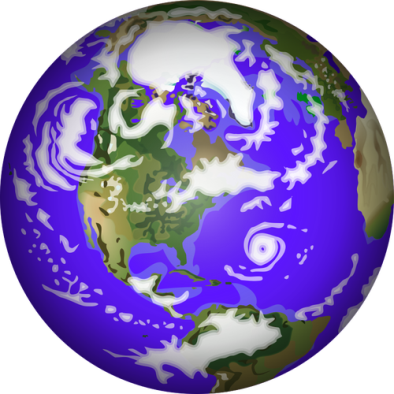 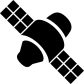 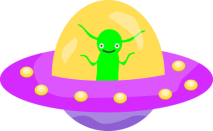 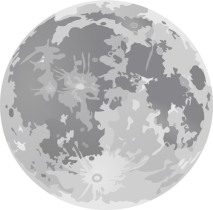 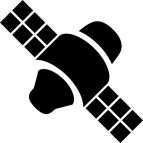 GO!
3
2
1
الصاروخ
الفائز!
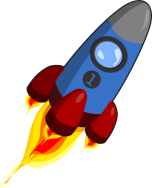 المركبة الفضائية
الفائز!
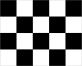 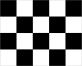 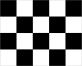 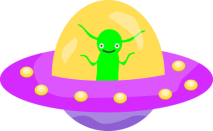 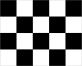 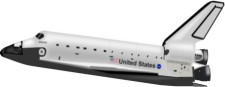 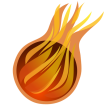 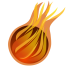 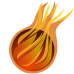 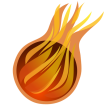 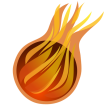 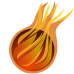 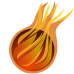 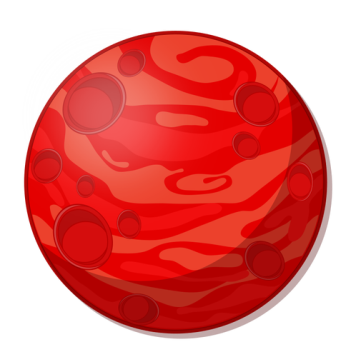 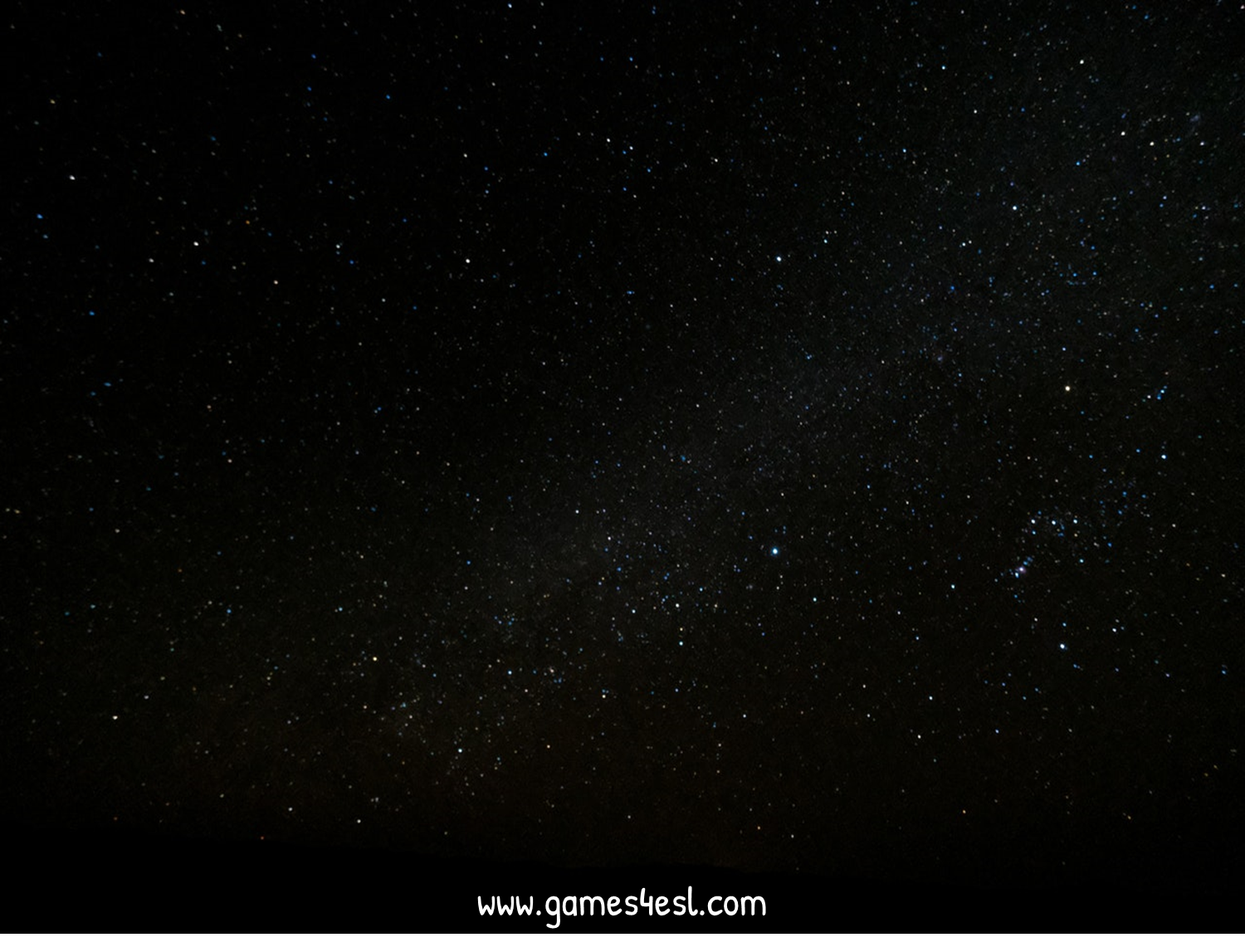 سباق الفضاء
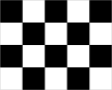 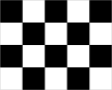 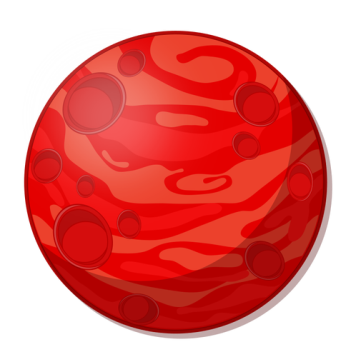 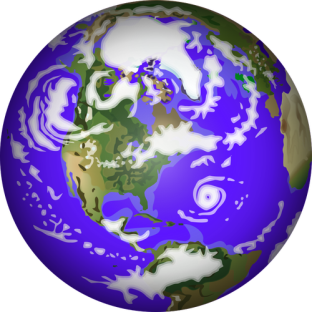 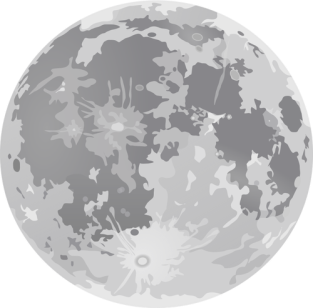 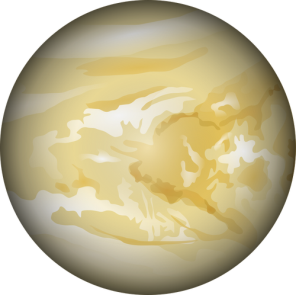 13
5
9
1
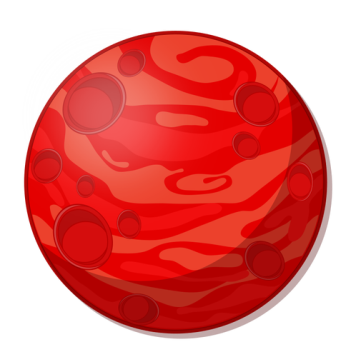 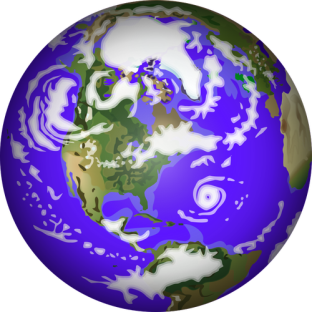 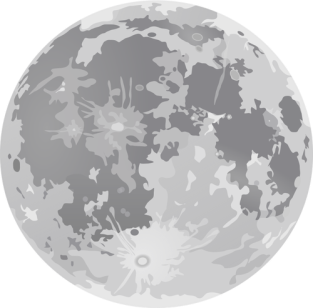 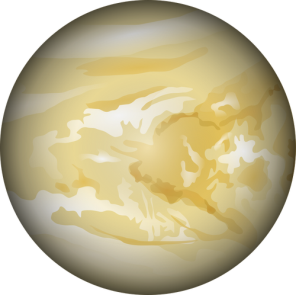 14
10
2
6
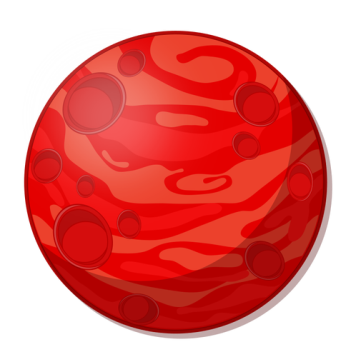 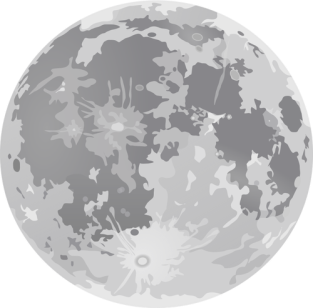 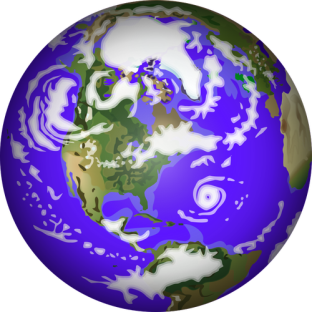 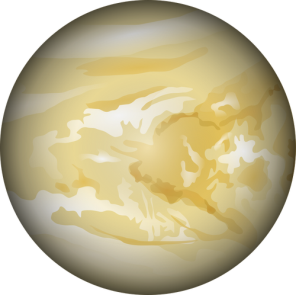 7
11
15
3
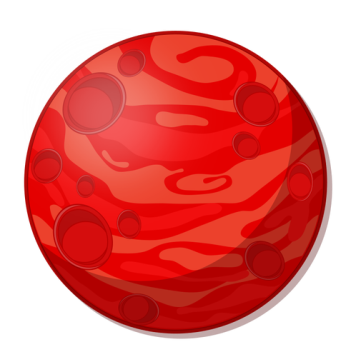 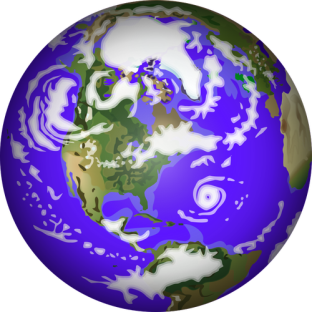 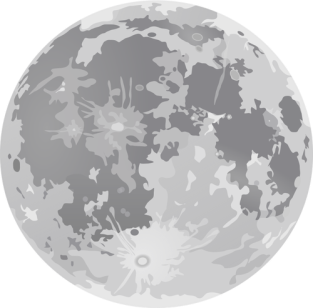 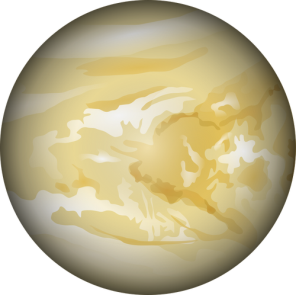 16
12
4
8
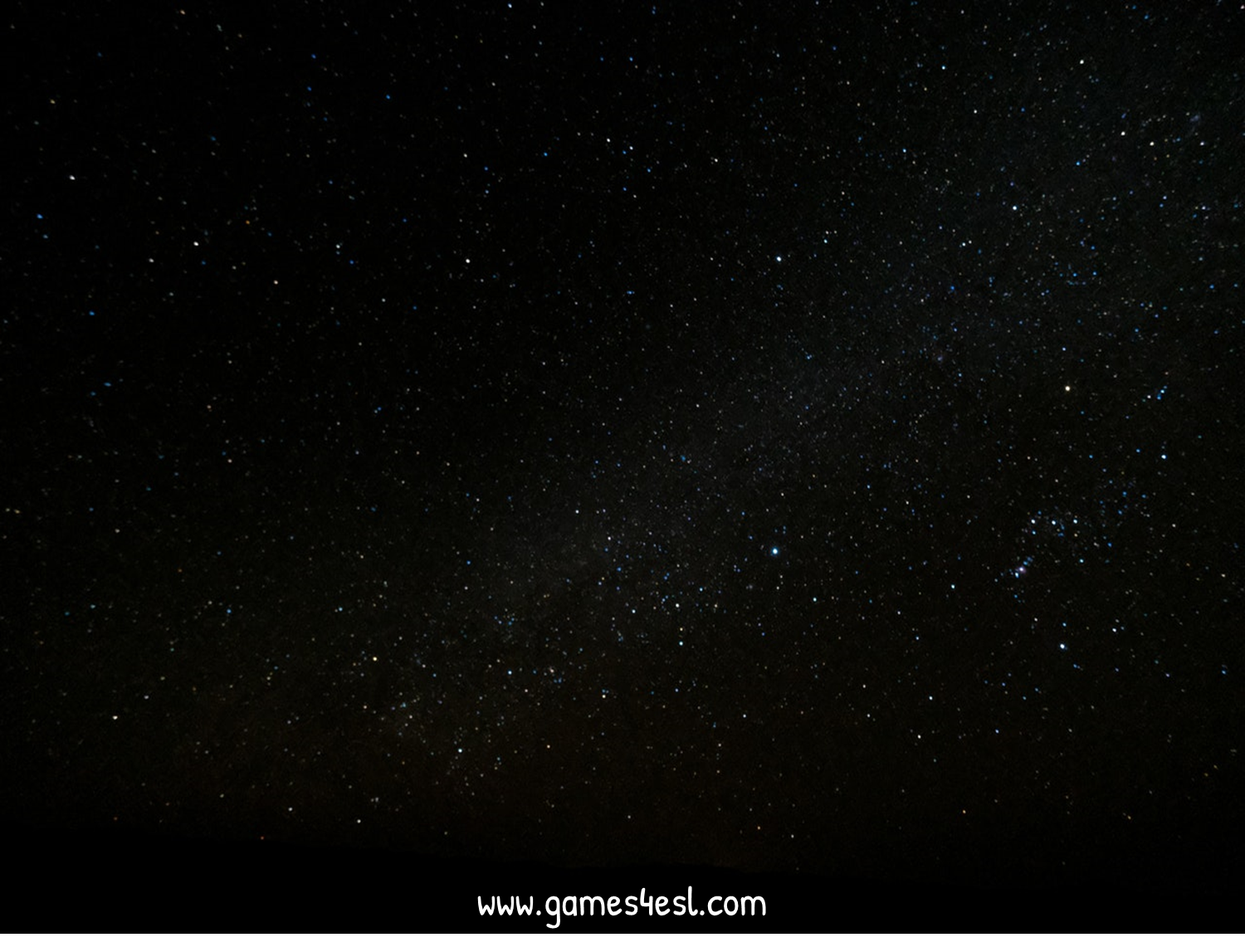 جمع (  الهاتف  )
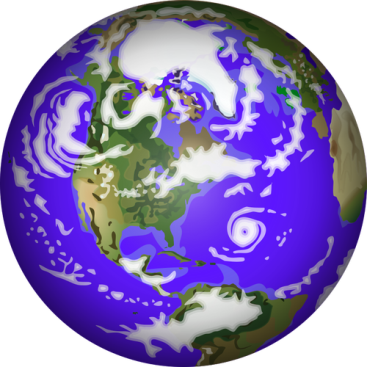 الهواتف
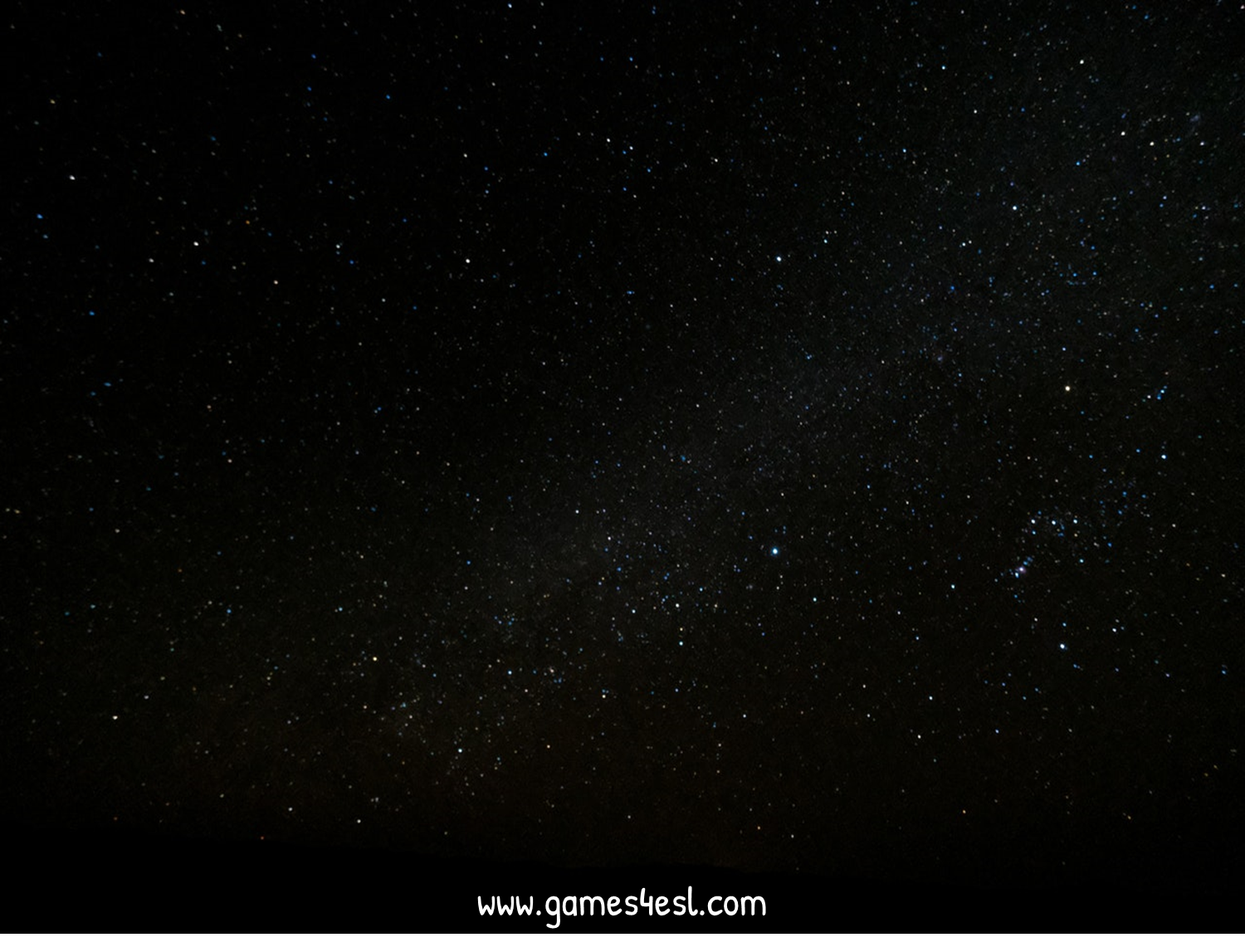 كلمة مفردها ( اتصال )
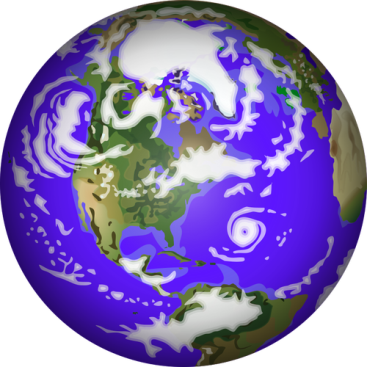 الاتصالات
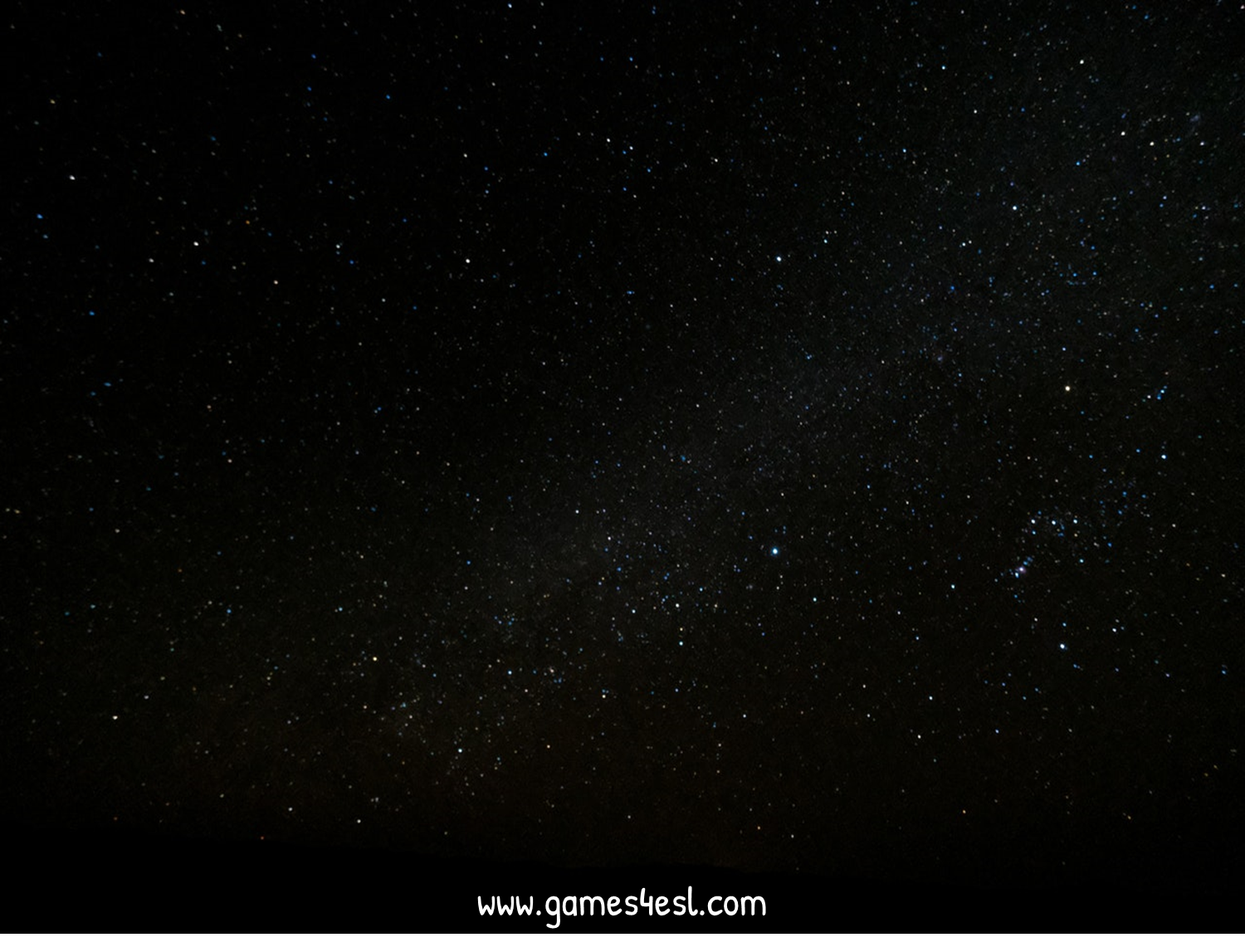 مثنى ( كتاب )
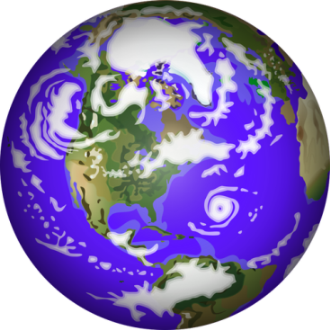 كتابان
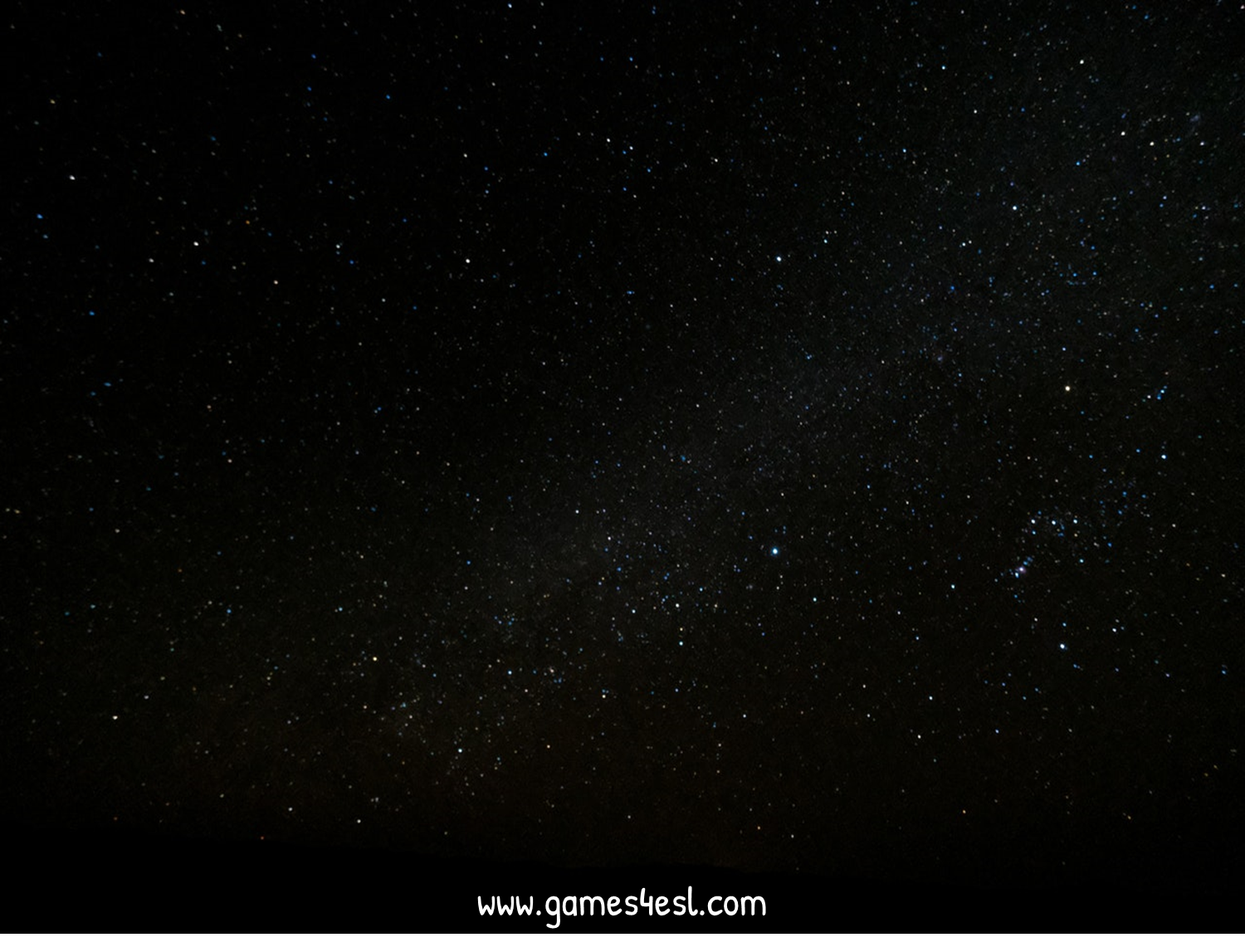 مفرد ( مضيفين )
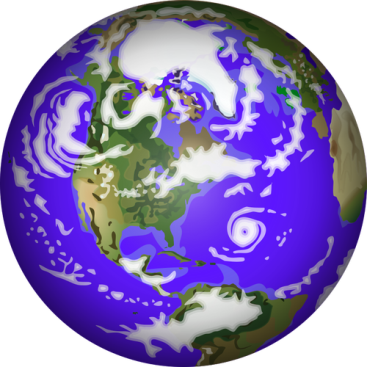 مضيف
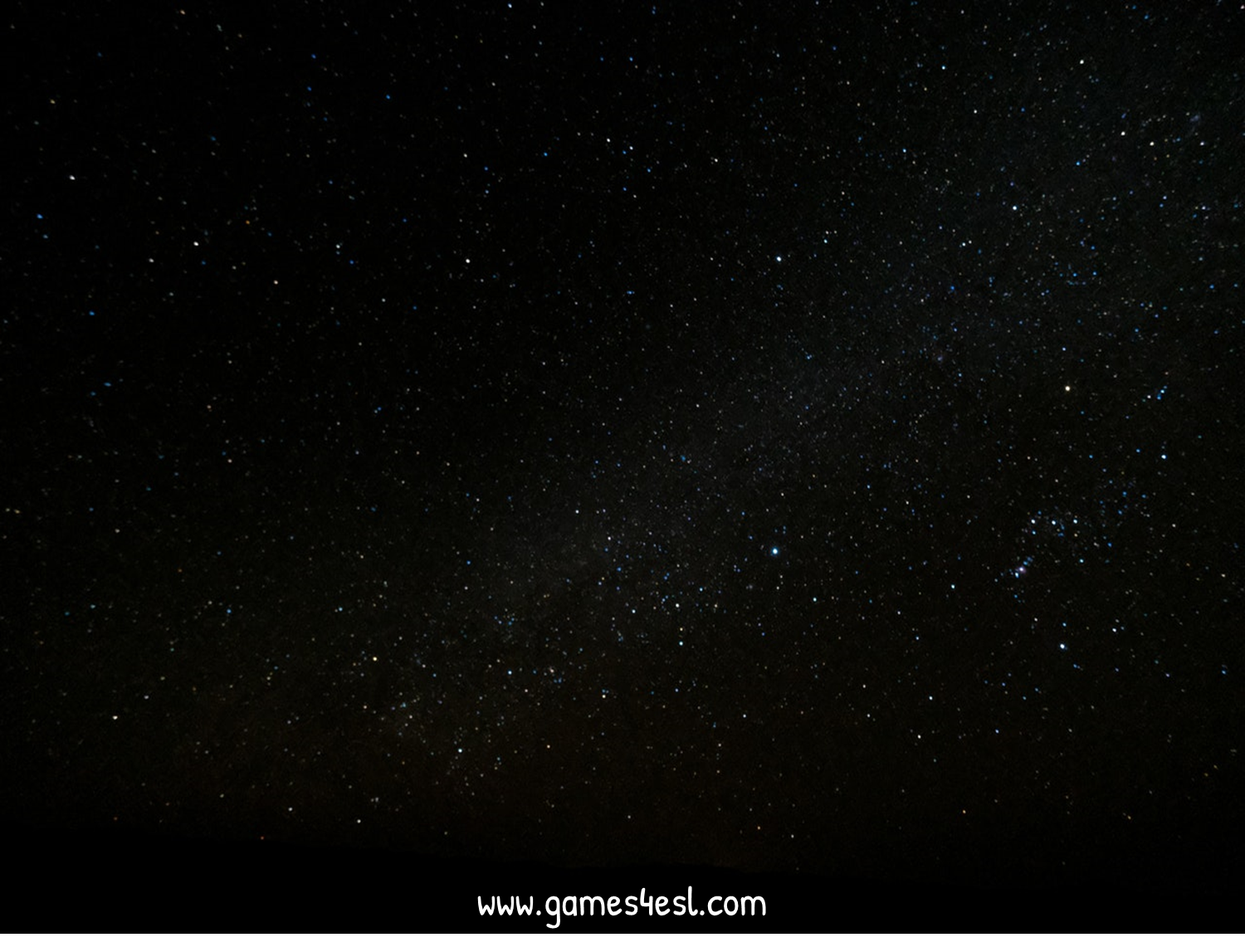 كلمة جمعها ( حصن )
حصون
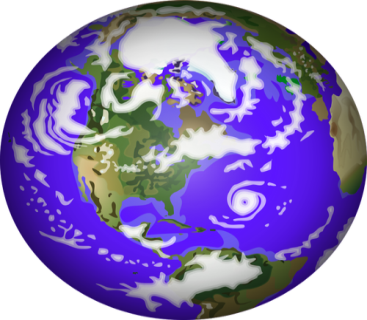 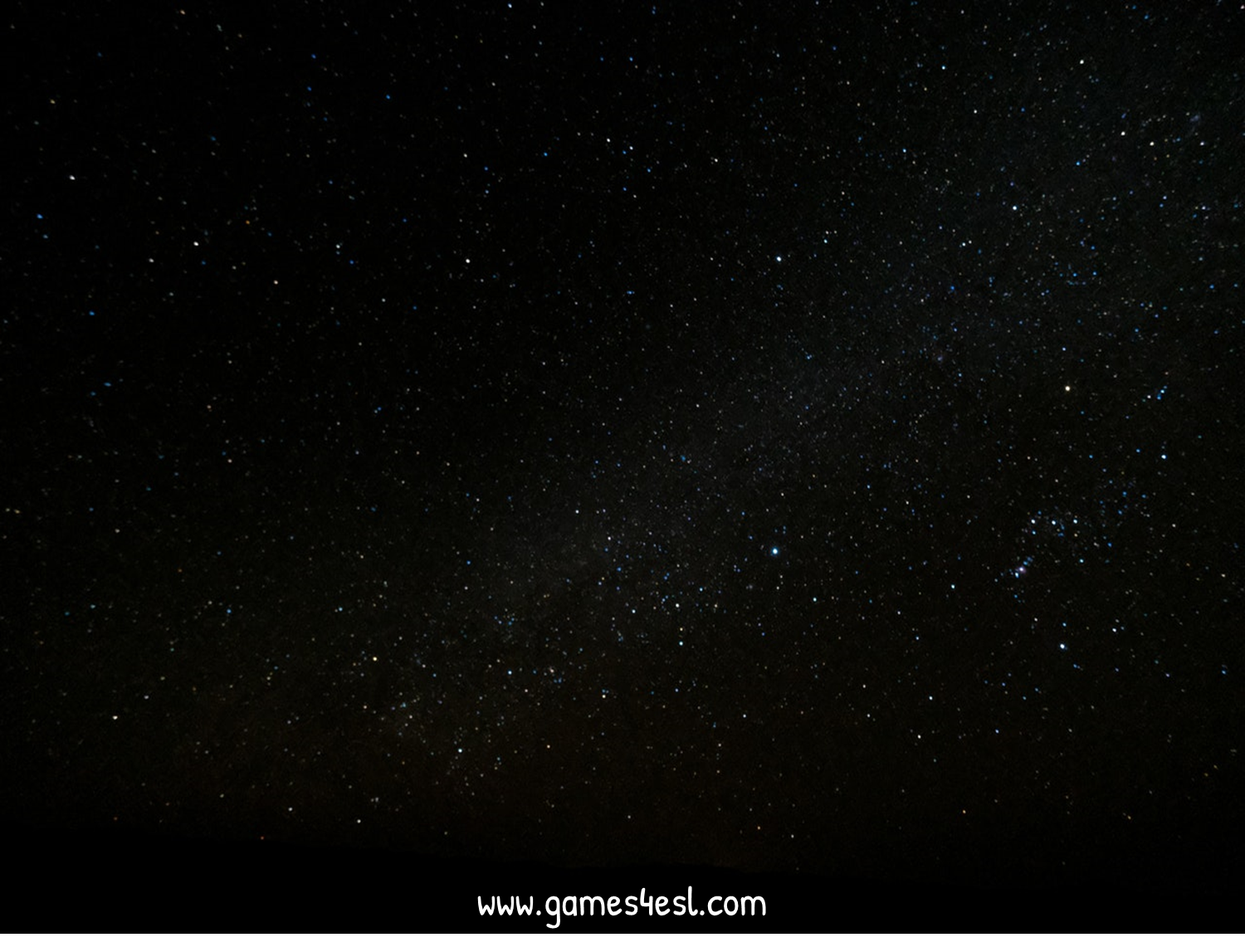 كلمة مفردها ( شارع )
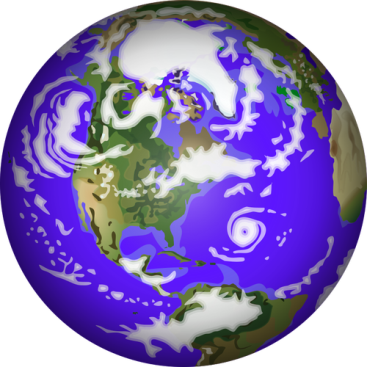 شوارع
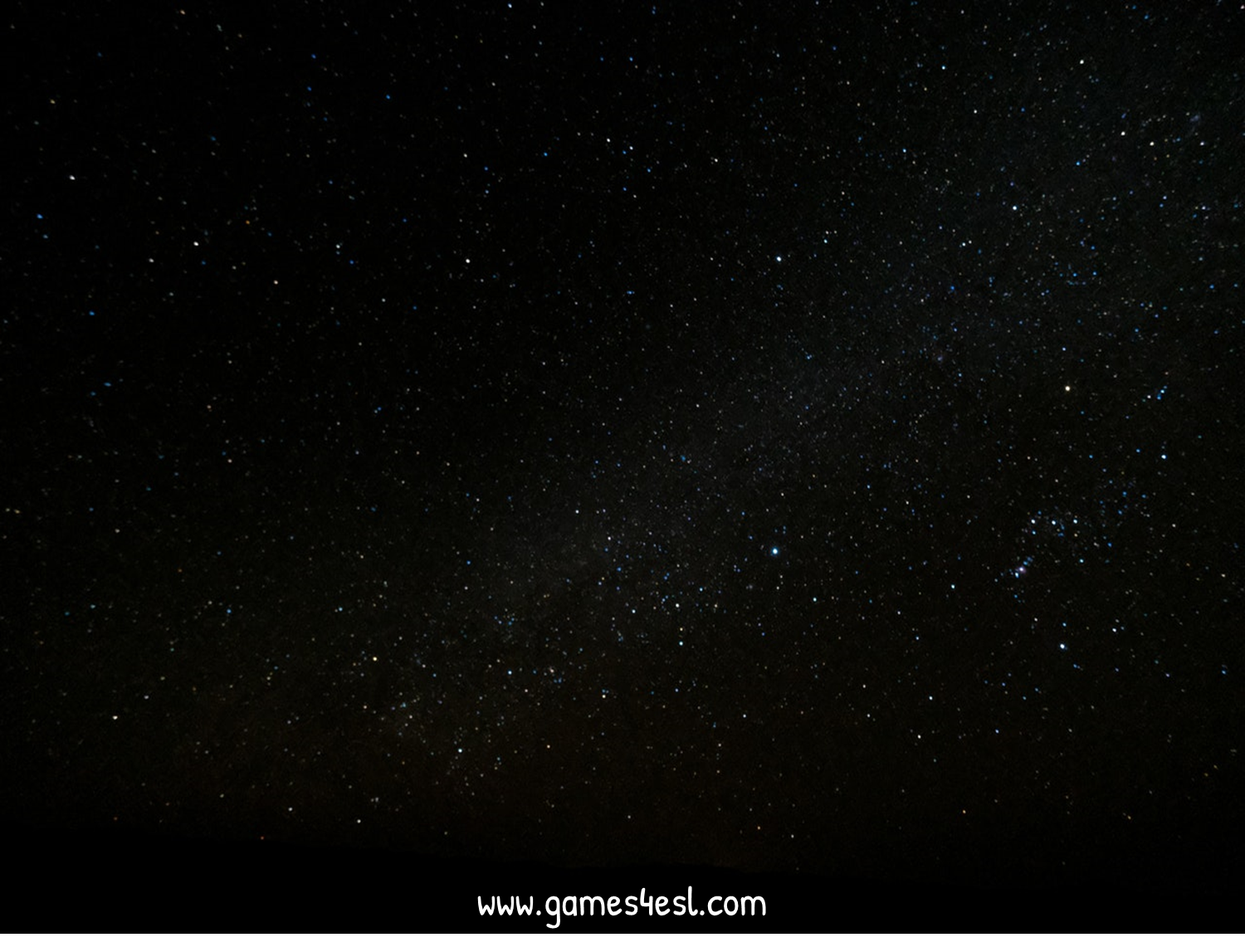 جمع ( قرية )
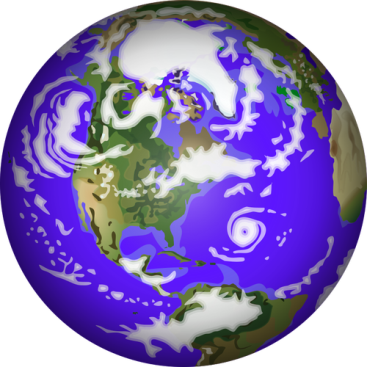 قرى
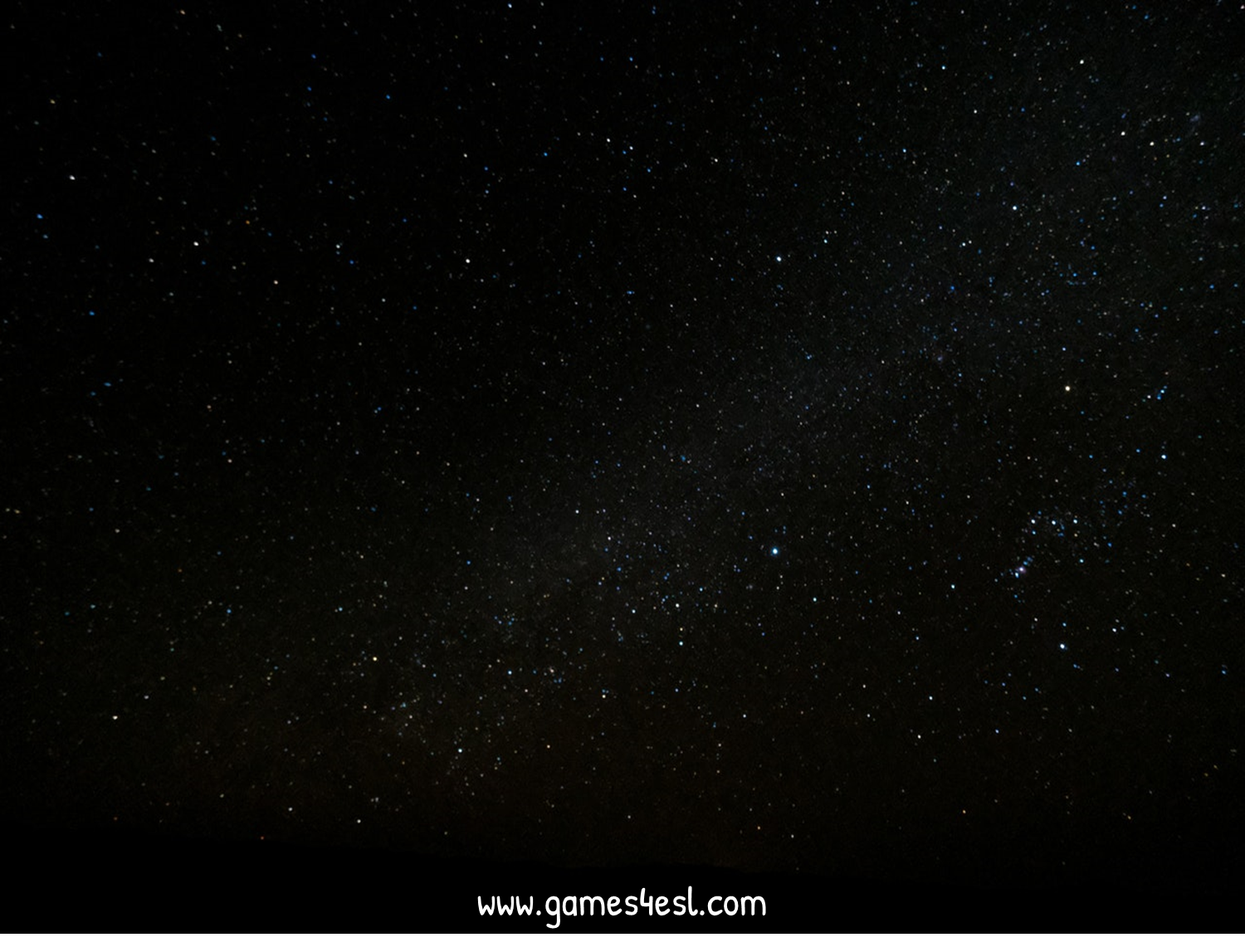 مثنى ( معالم)
معلمان
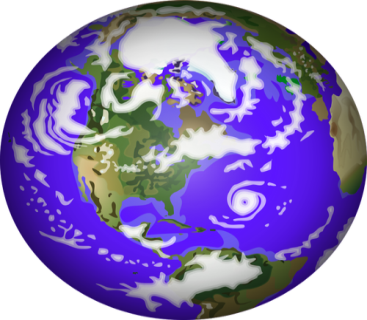 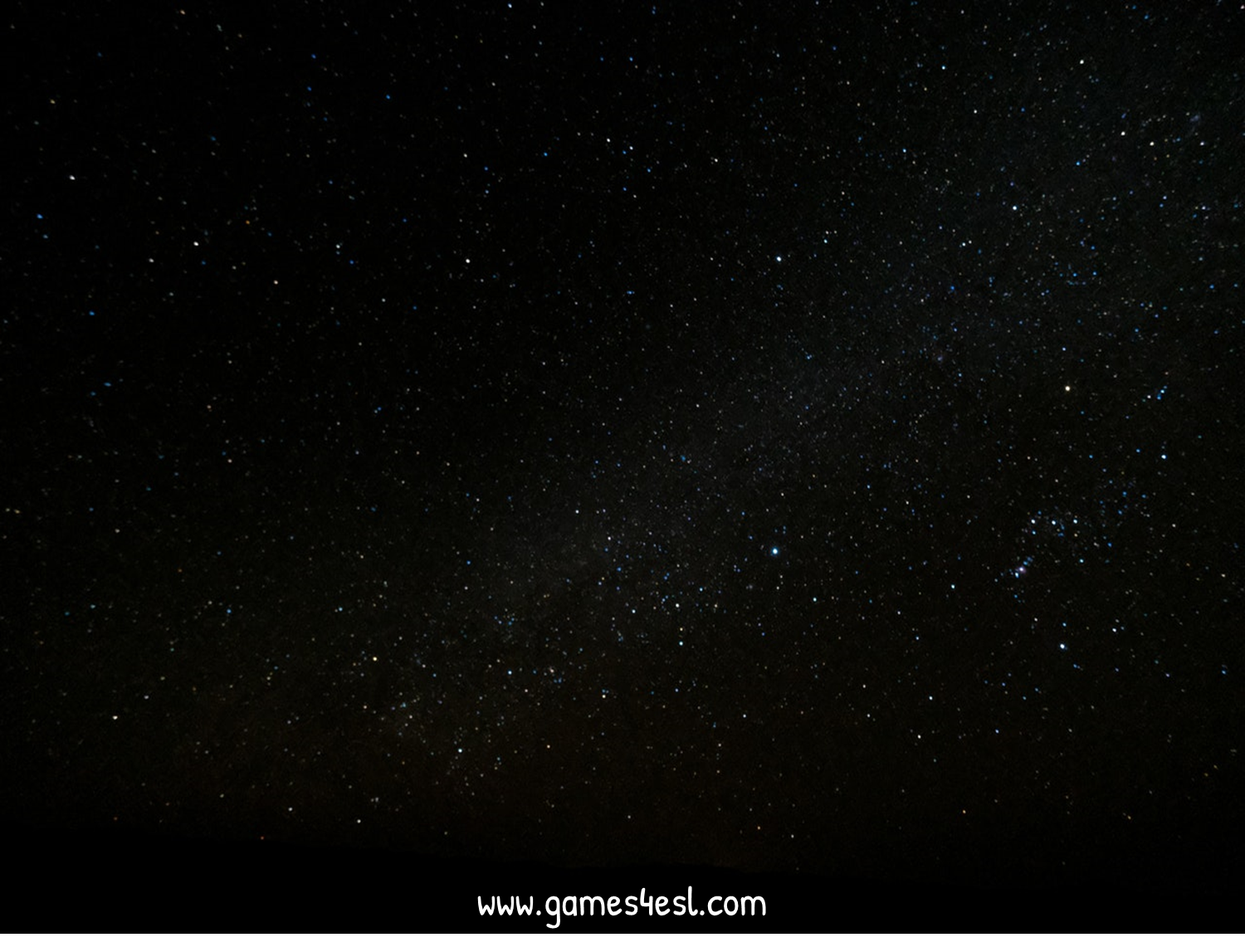 مفرد ( سائحون)
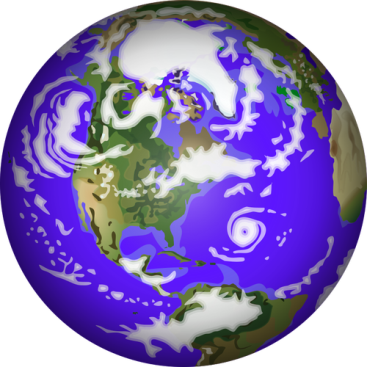 سائح
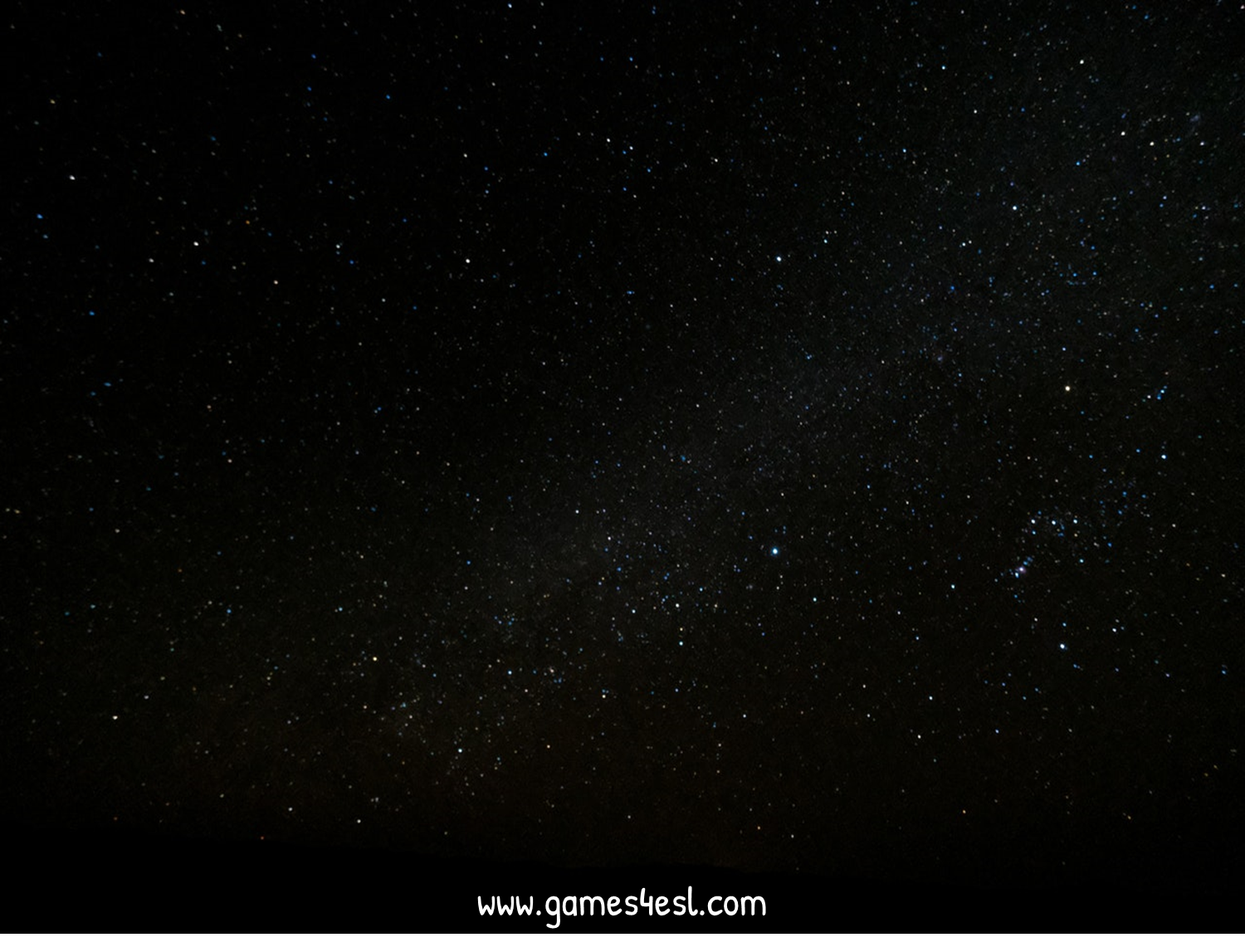 جمع ( مصيف )
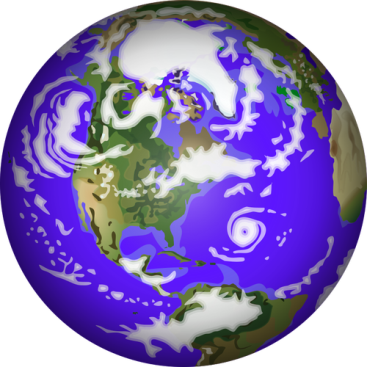 مصايف
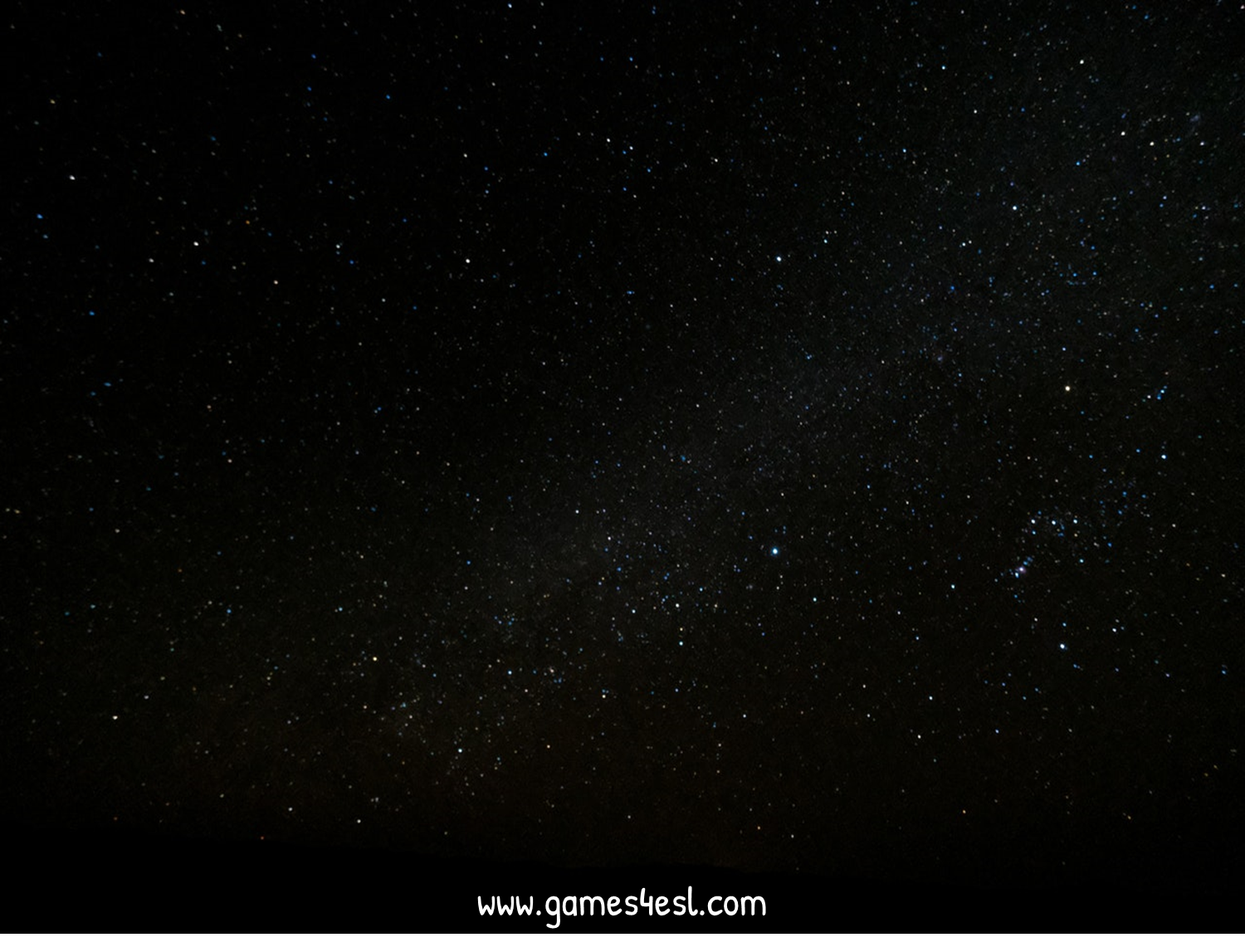 كلمة مفردها ( صعوبة )
صعوبات
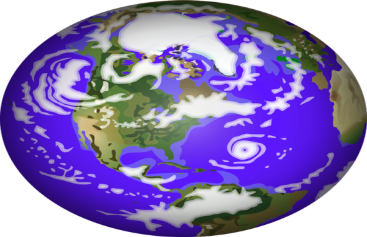 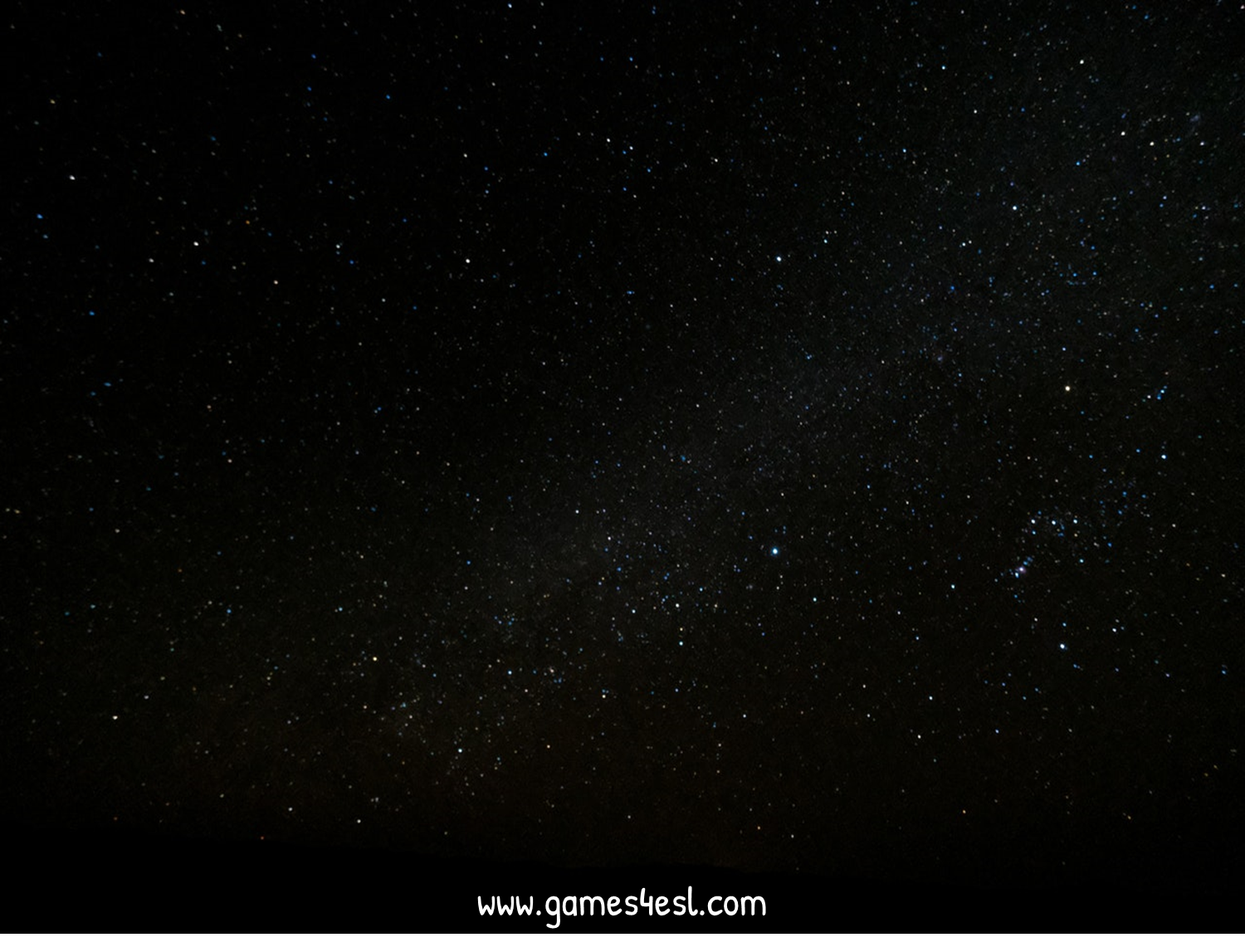 كلمة جمعها ( حدائق )
حديقة
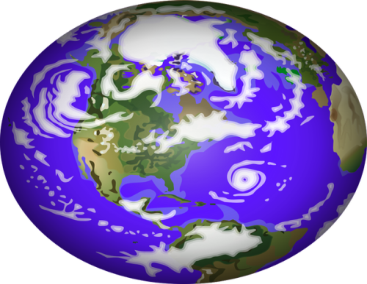 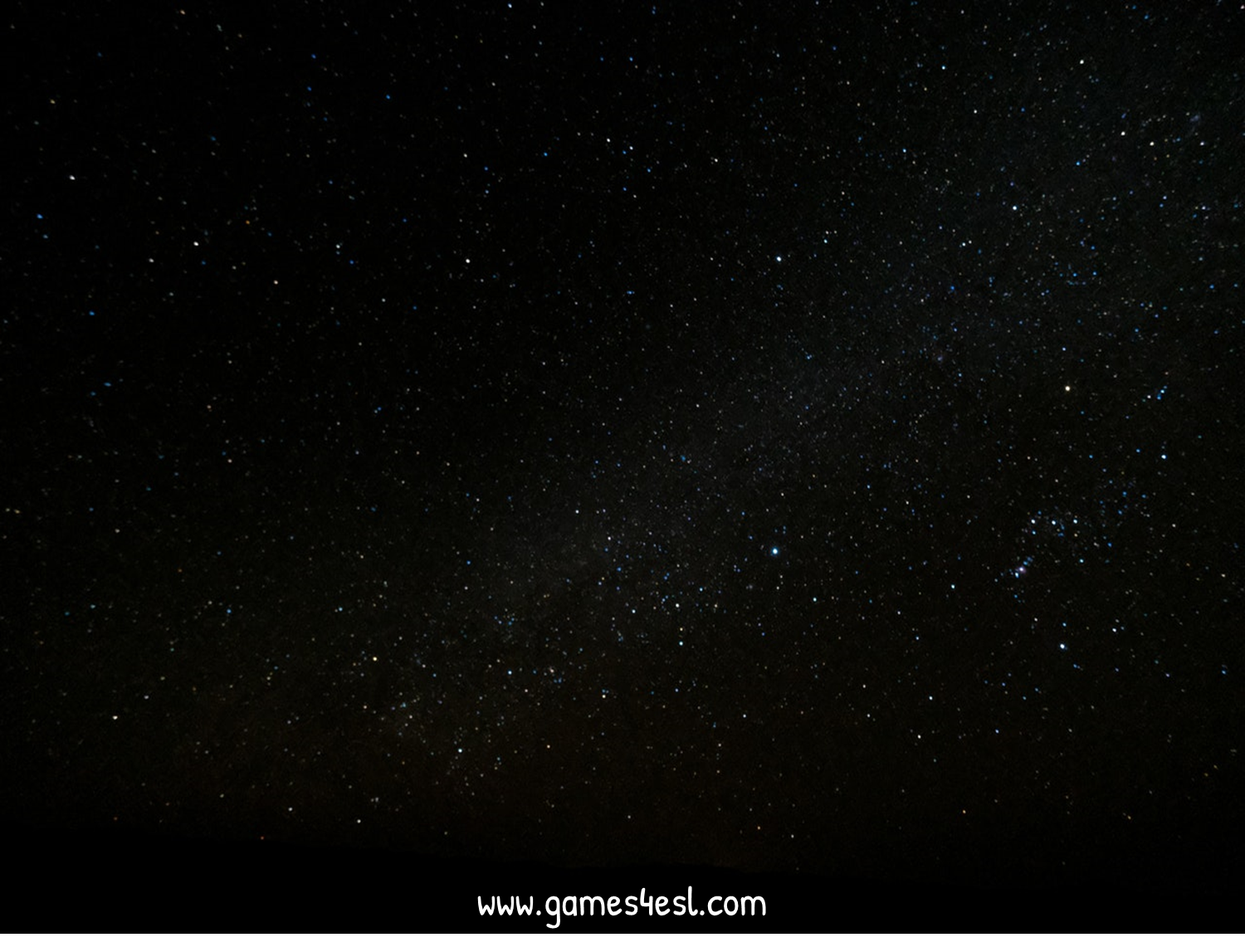 جمع ( المعلم )
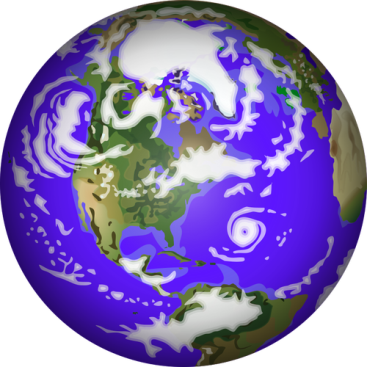 المعلمون
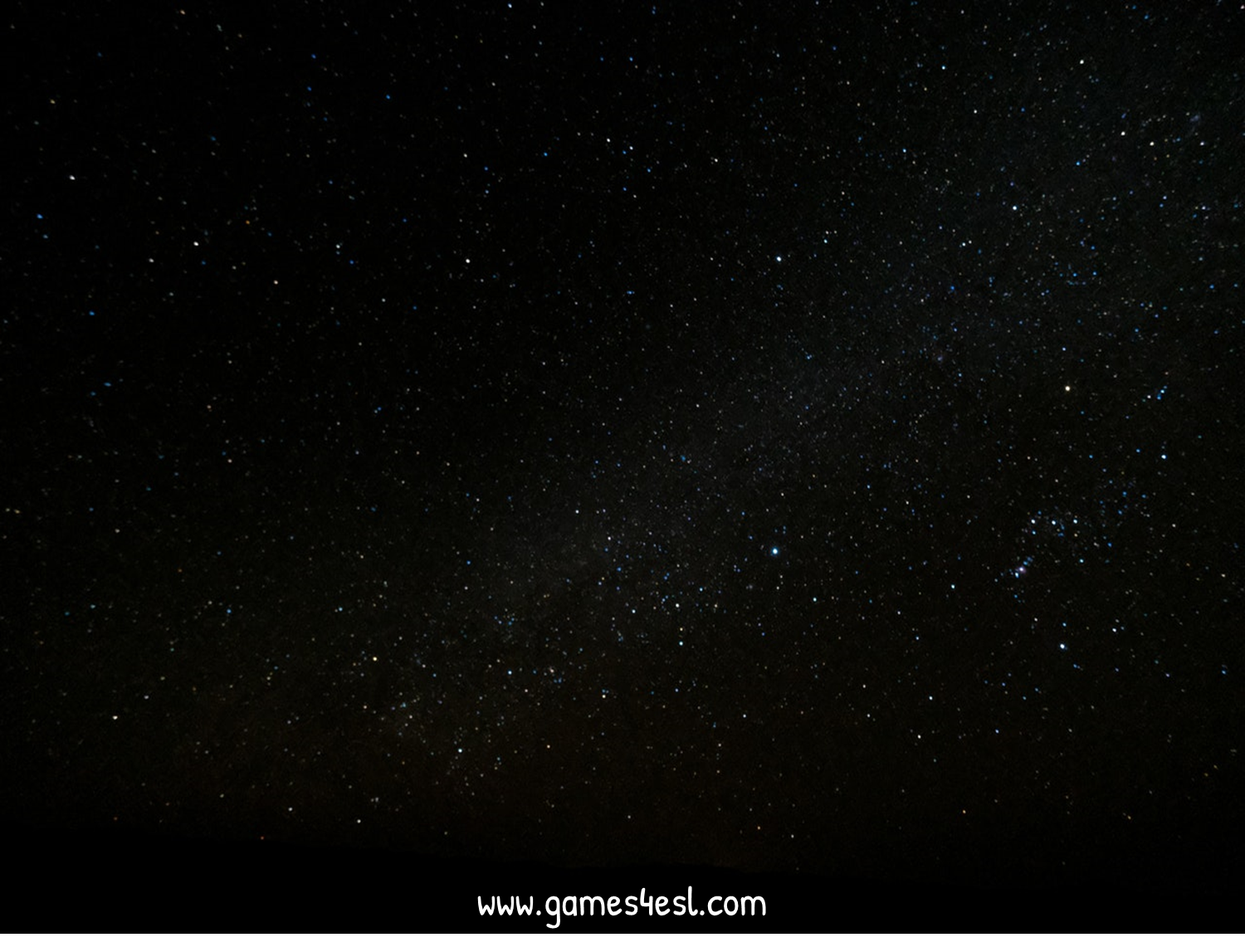 مثنى ( تلاميذ )
تلميذان
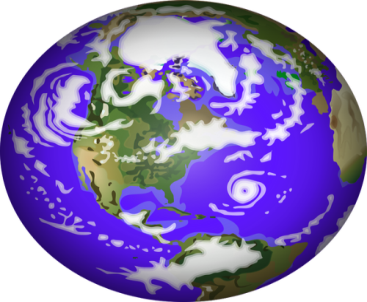 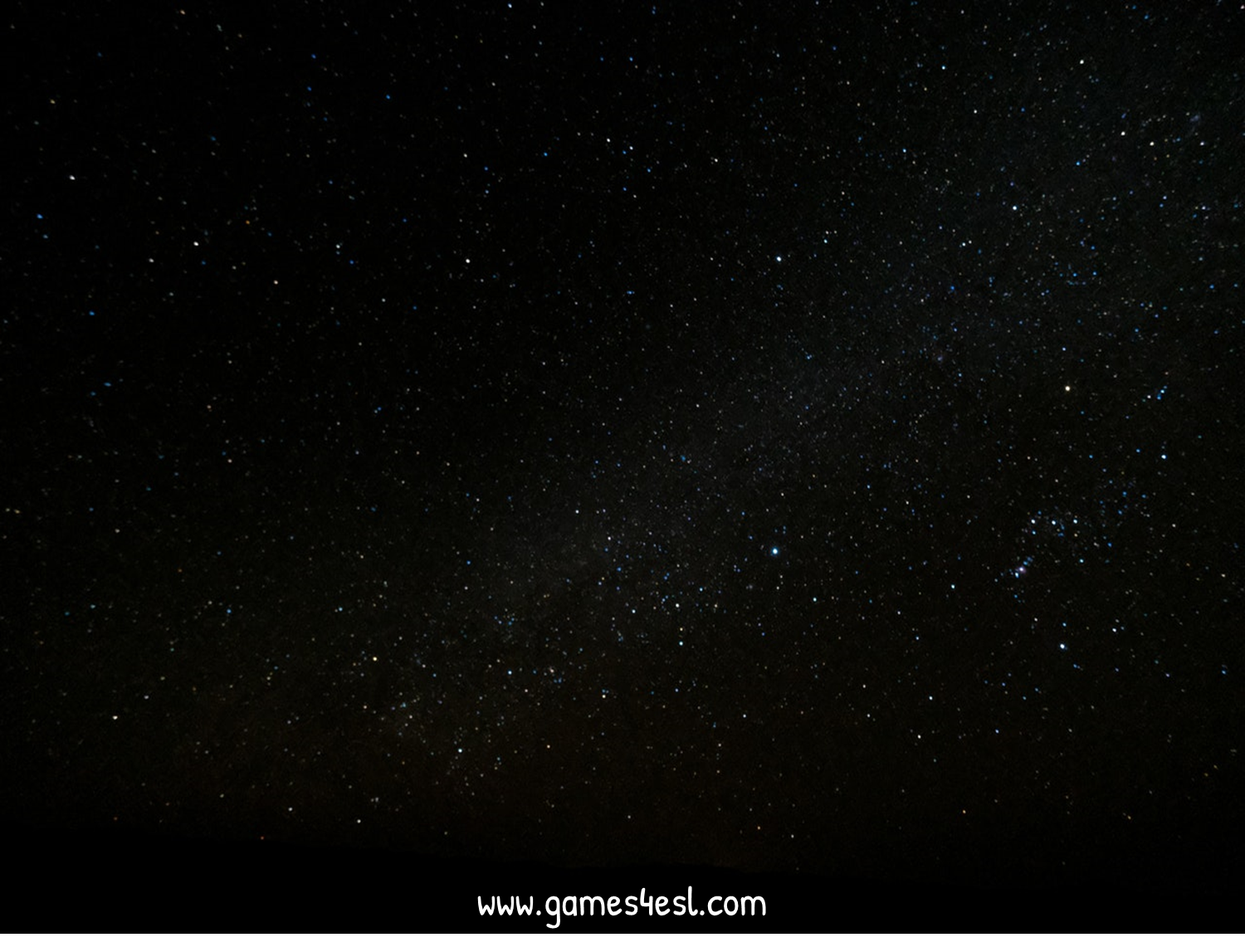 جمع ( اليوم )
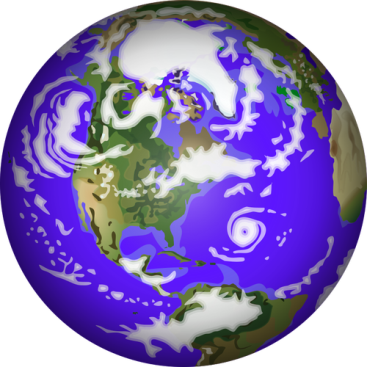 الأيام
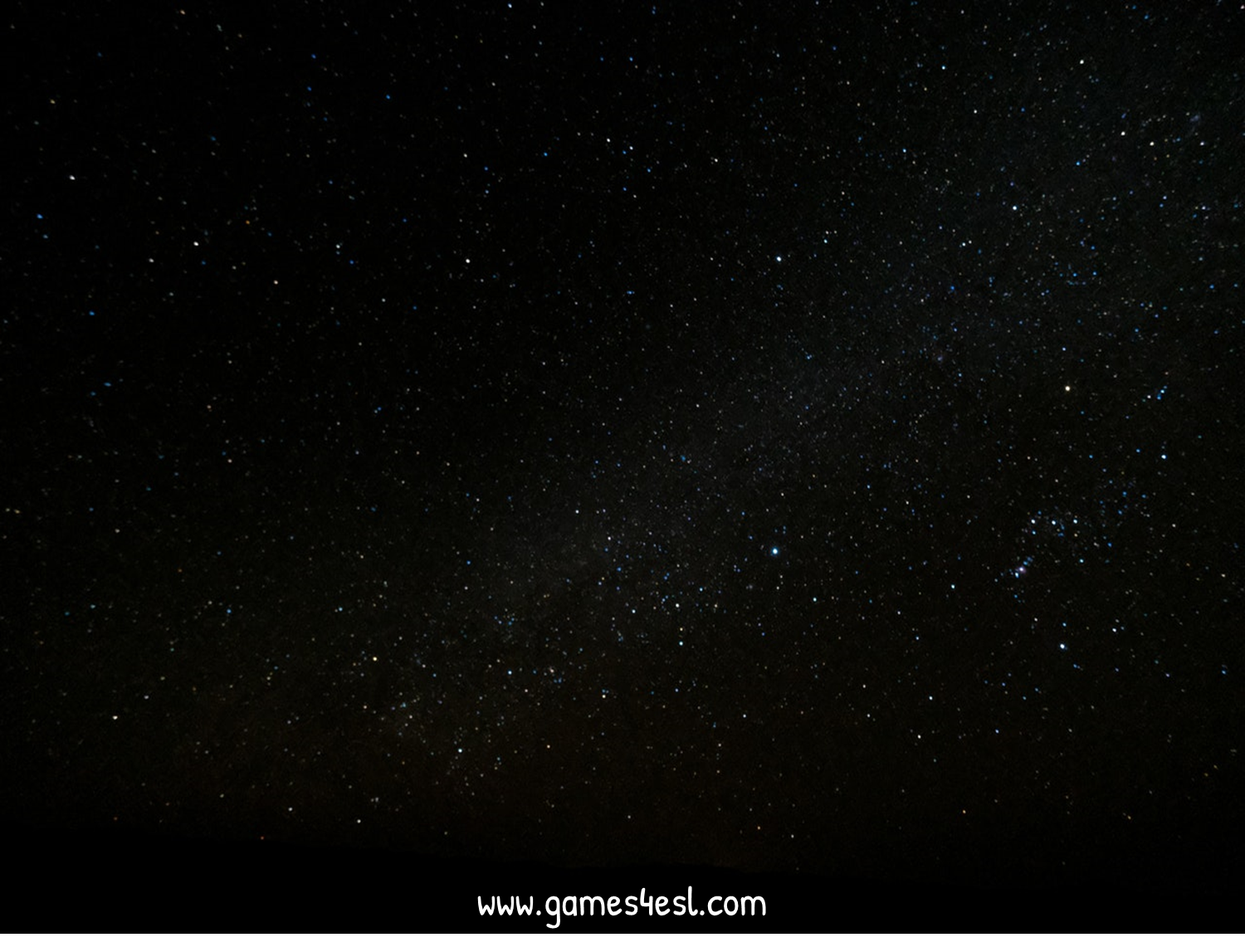 مثنى ( جائع )
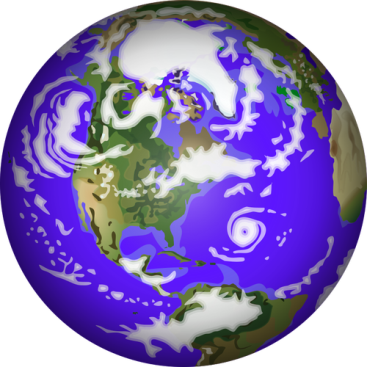 جائعان
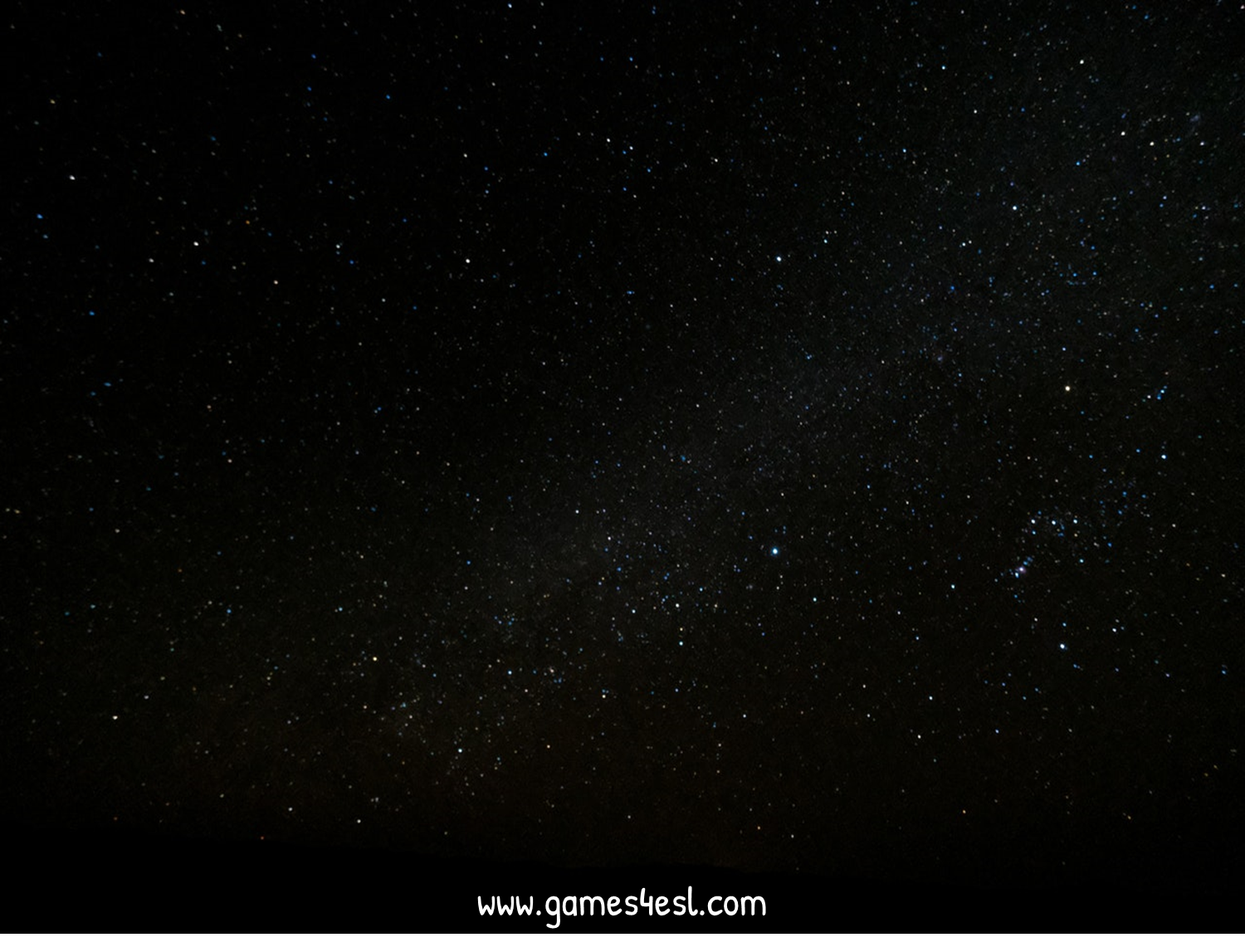 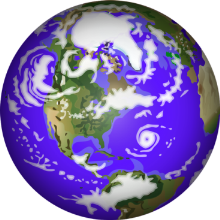 مفرد ( مساكين )
مسكين